Where Once There Was a Wood
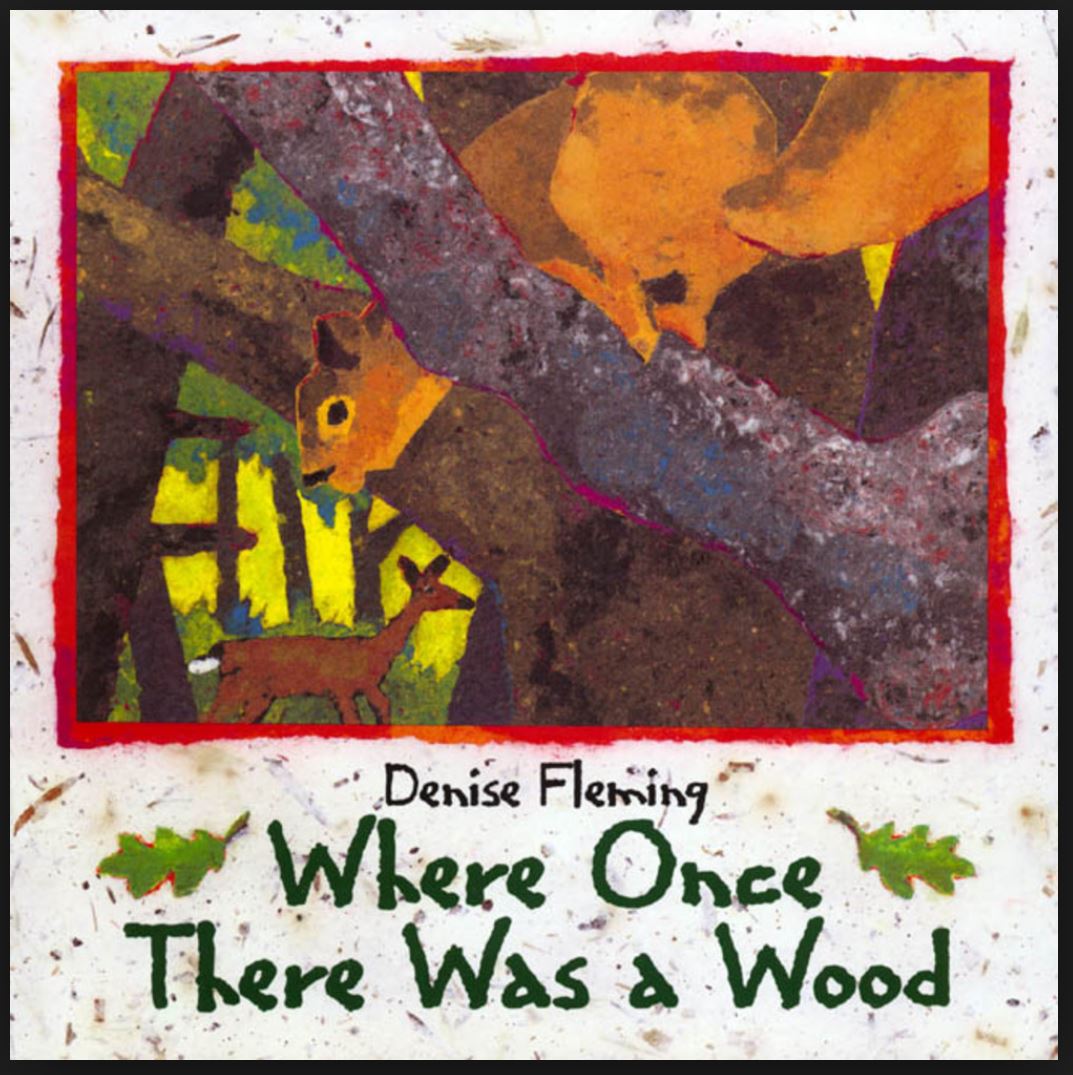 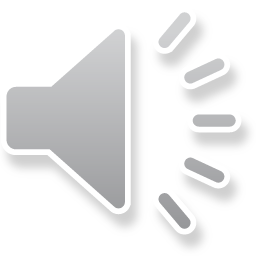 By Denise Fleming
Reading and Powerpoint by Cate Milburn
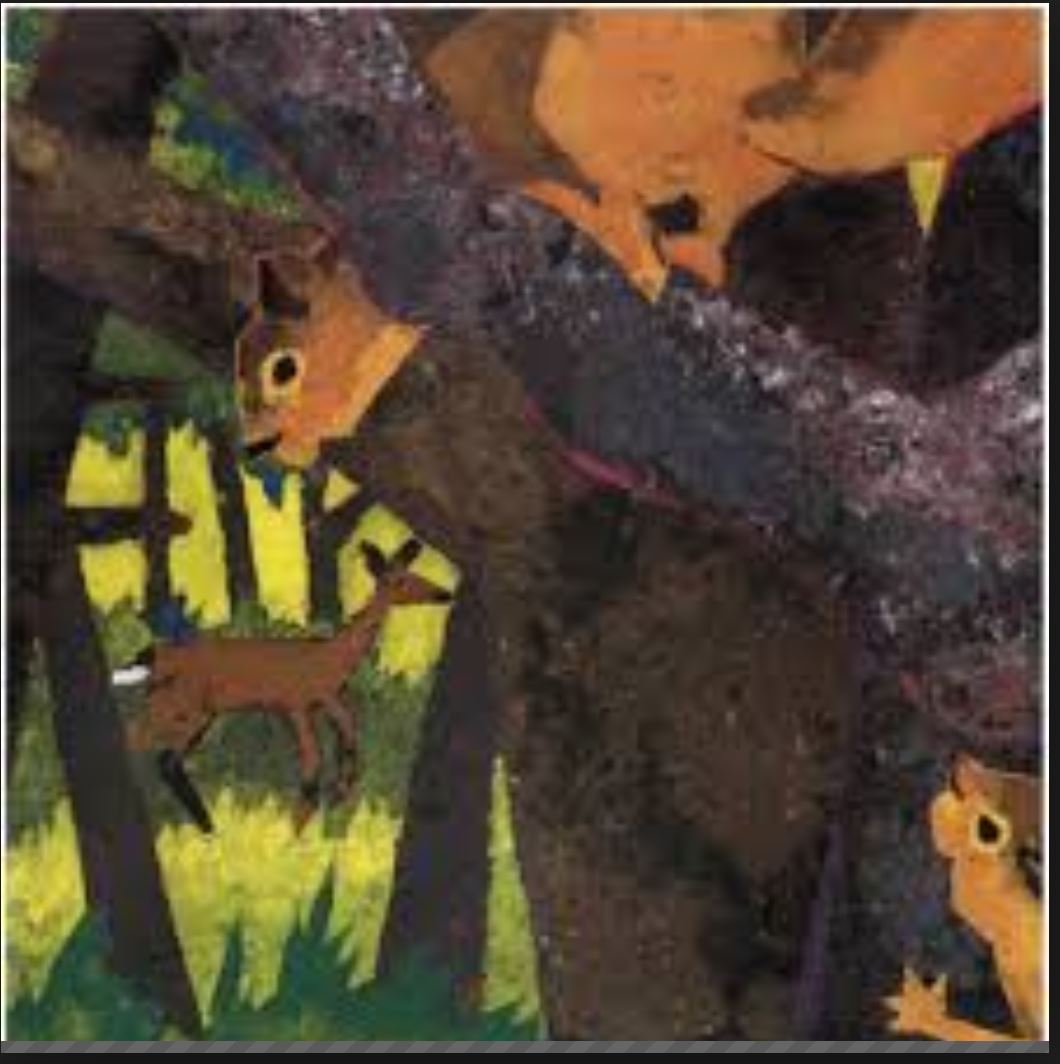 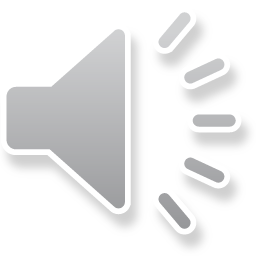 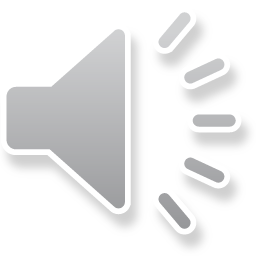 Where once there was a wood
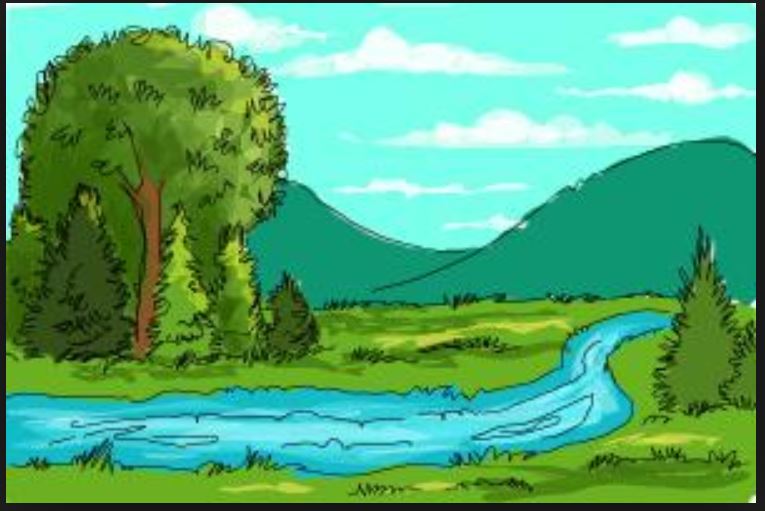 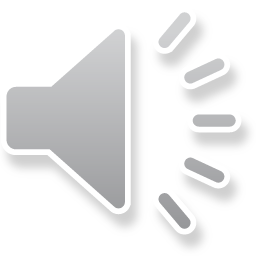 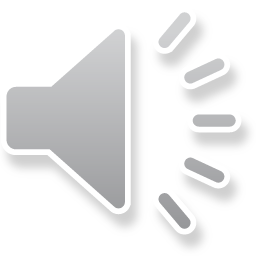 a meadow and a creek
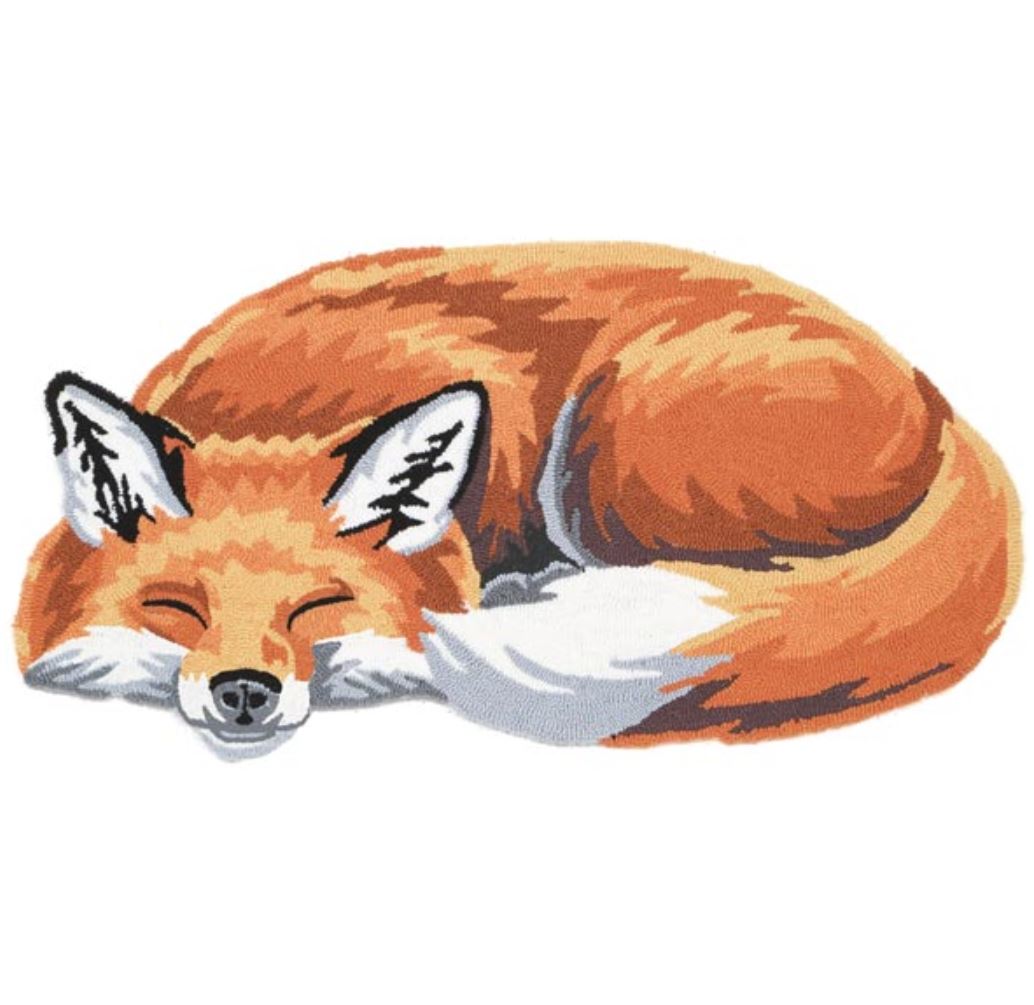 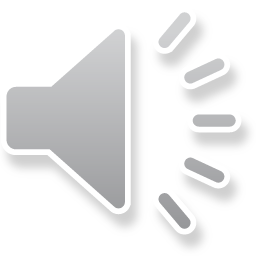 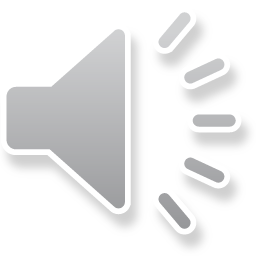 where once the red fox rested and closed his eyes to sleep
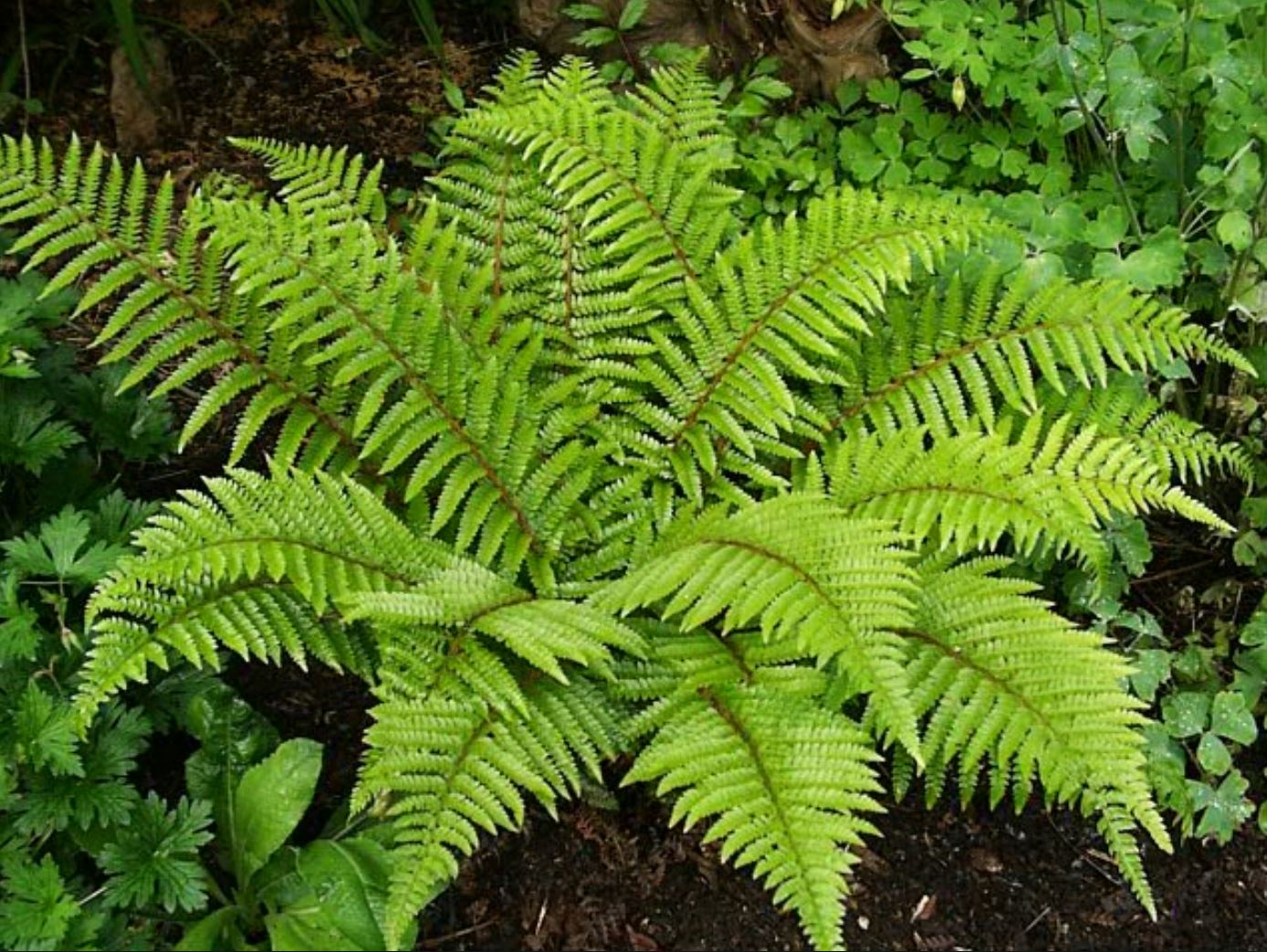 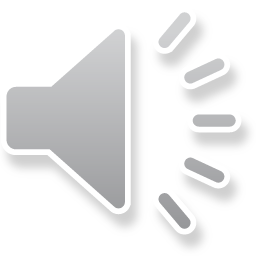 where once the ferns unfurled and purple violets grew
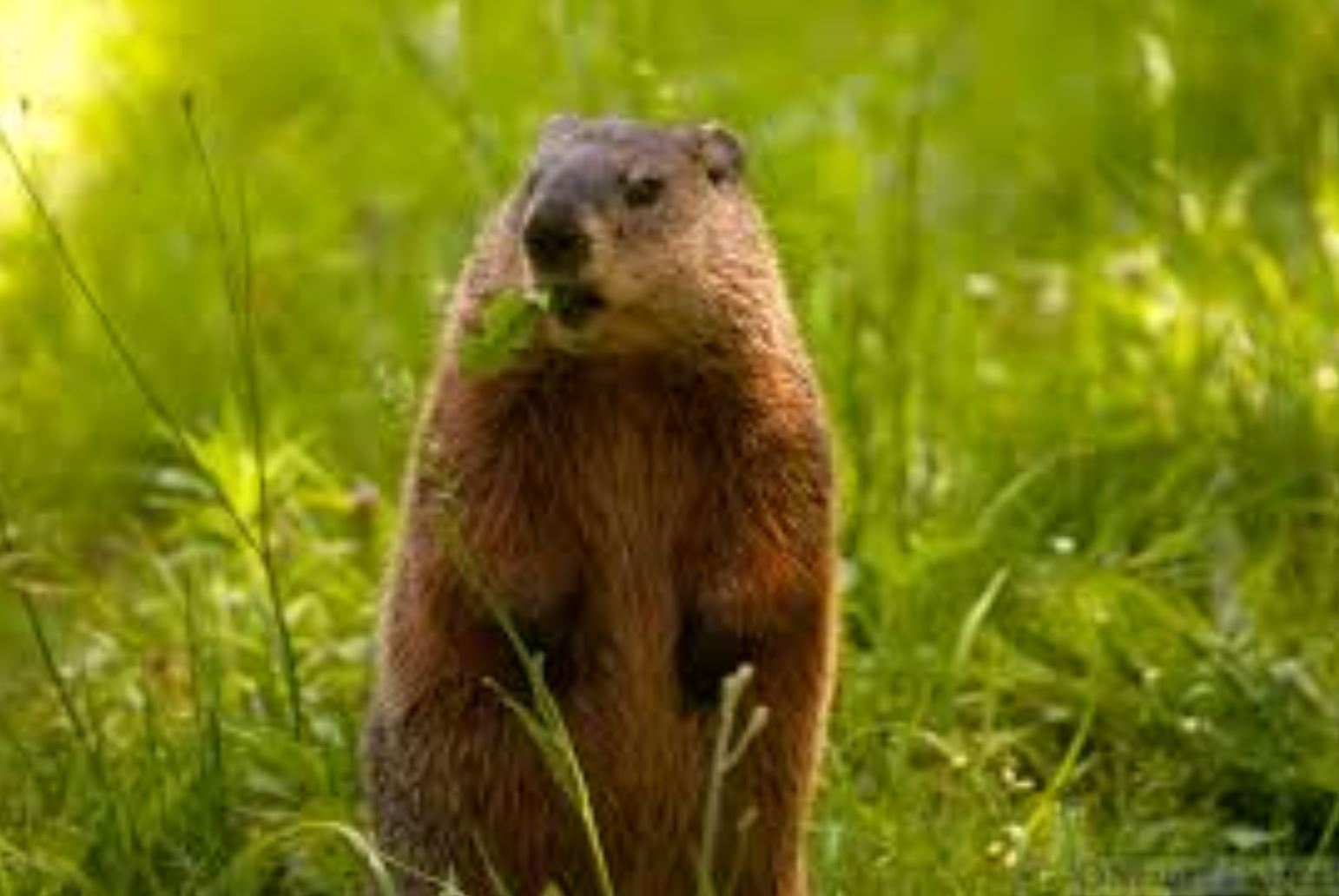 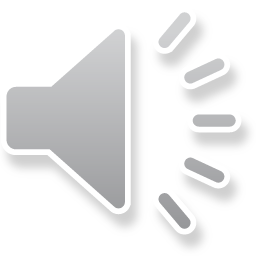 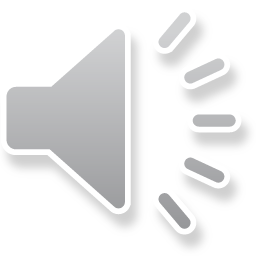 where once the woodchuck left his den to catch the morning dew
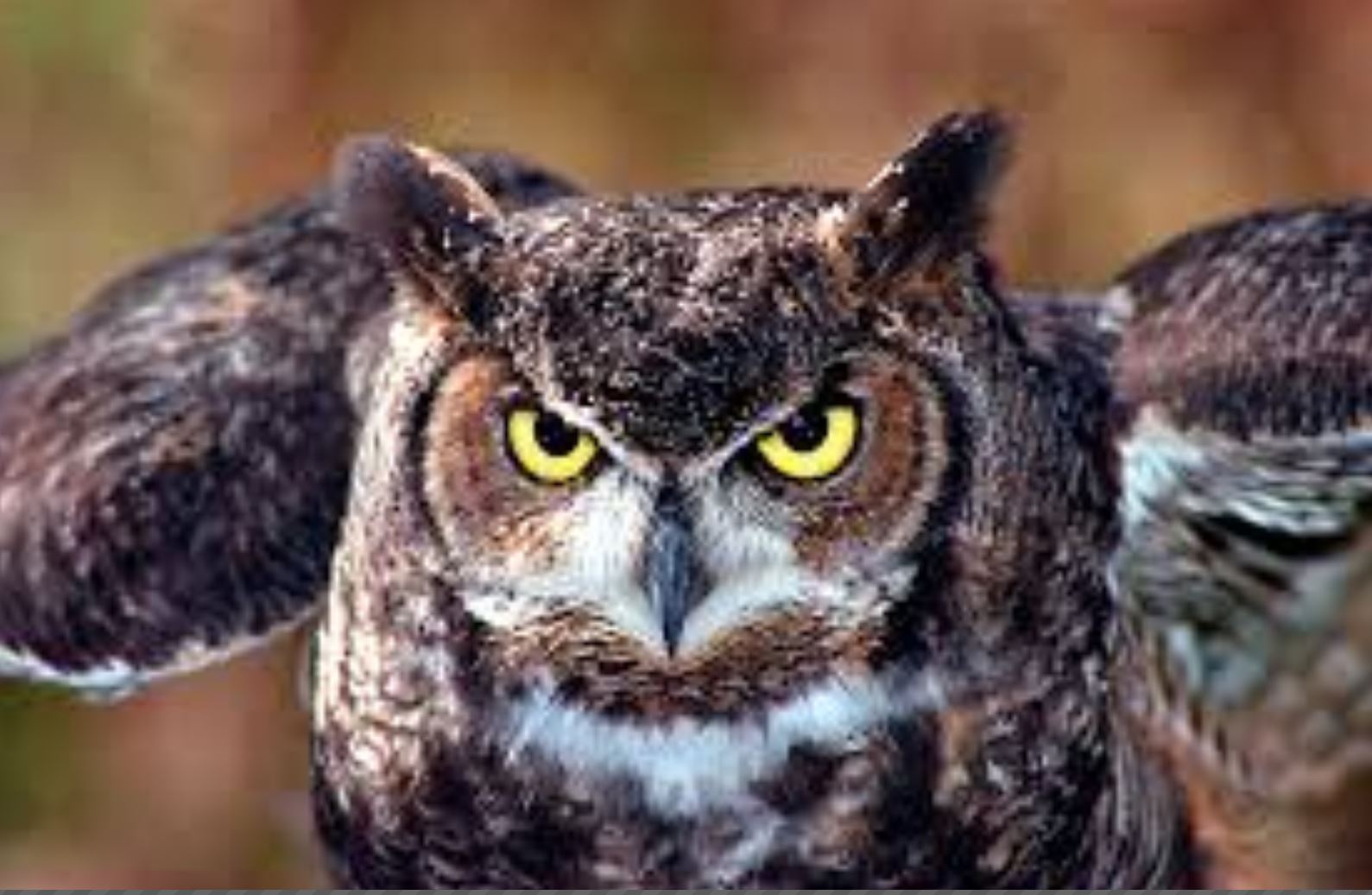 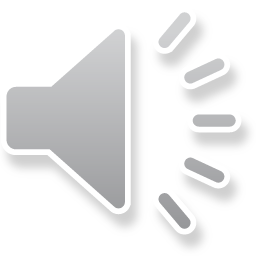 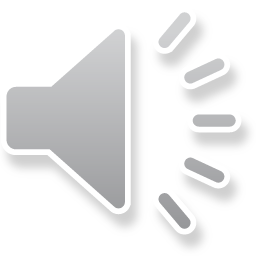 where once the horned owl hunted to feed her hungry brood
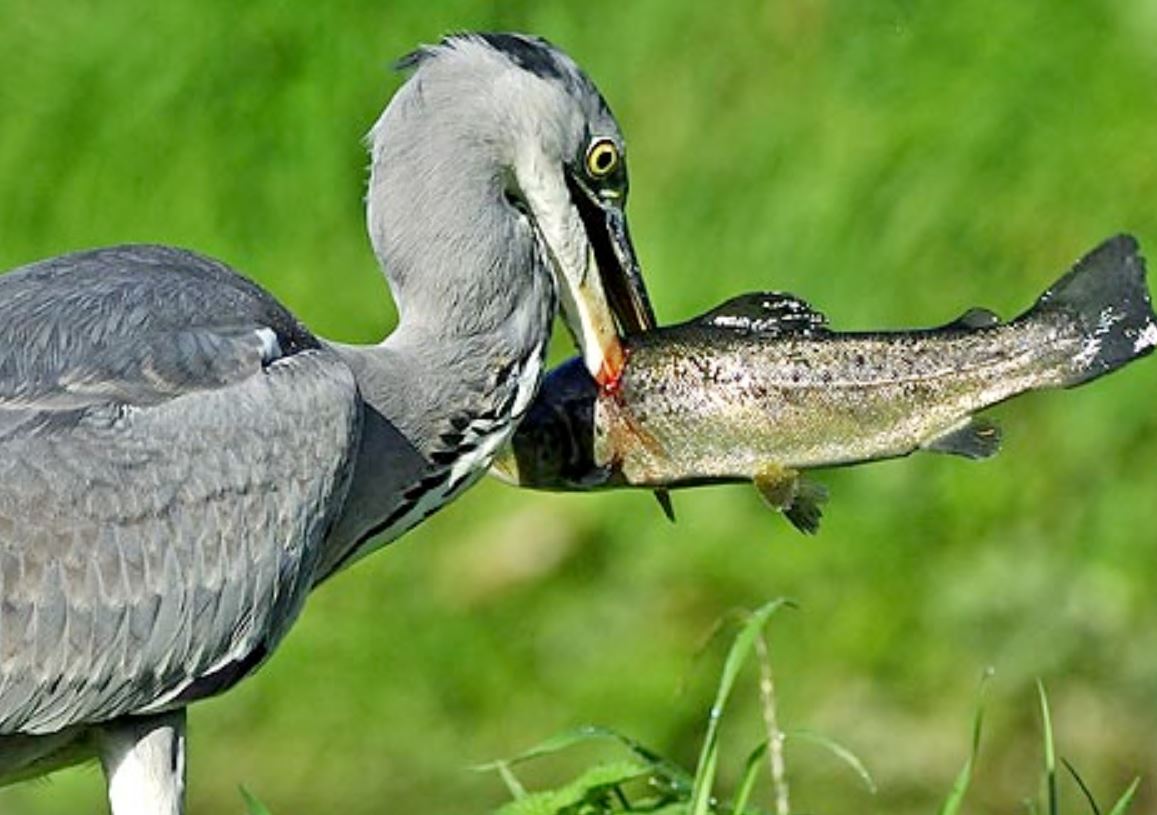 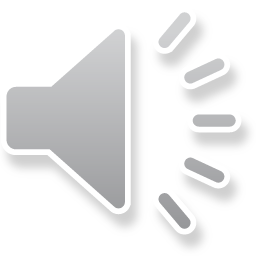 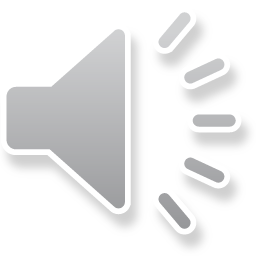 where once the heron fished and speared his glittering food
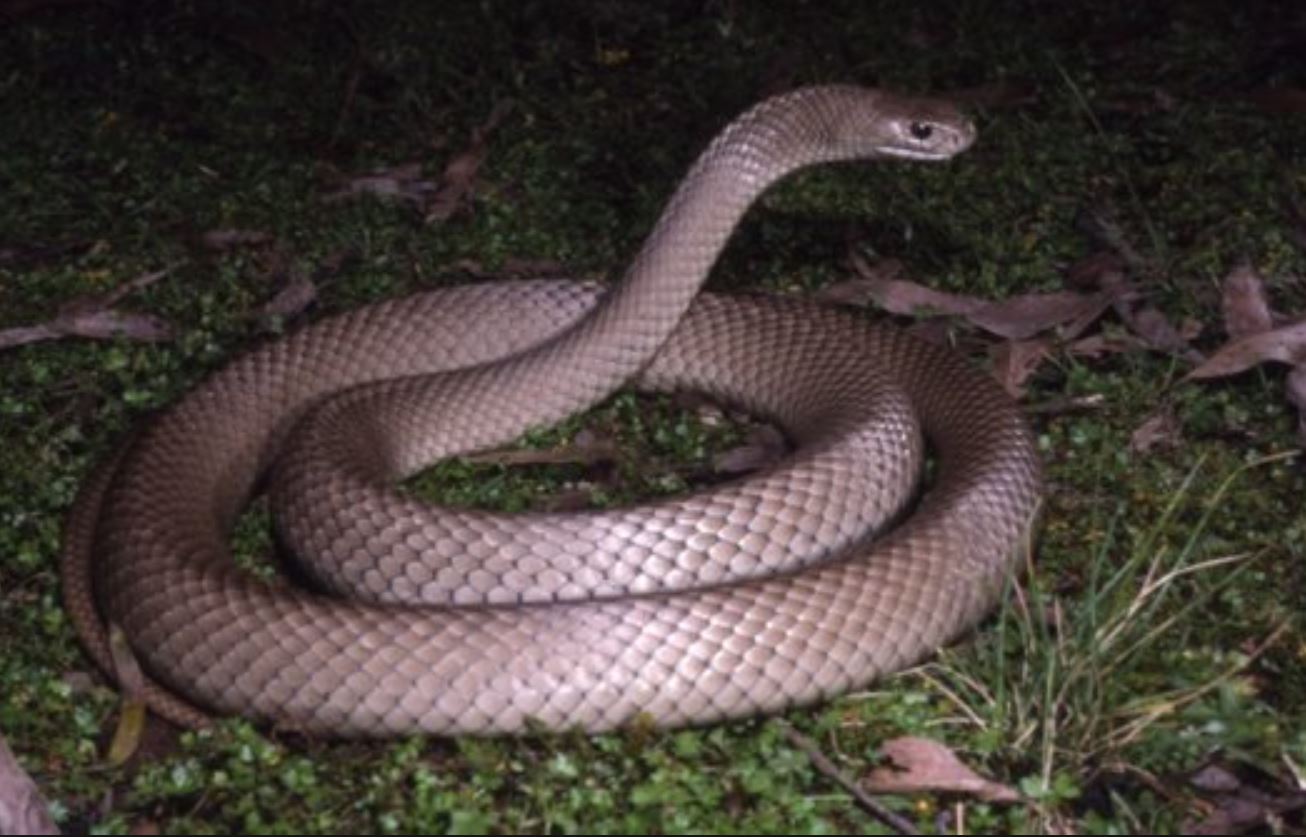 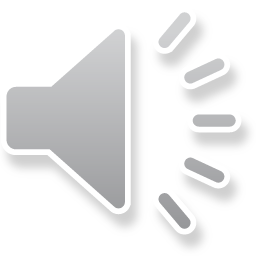 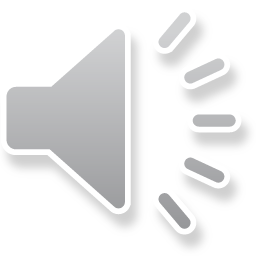 where once the brown snake slithered and slipped out of sight
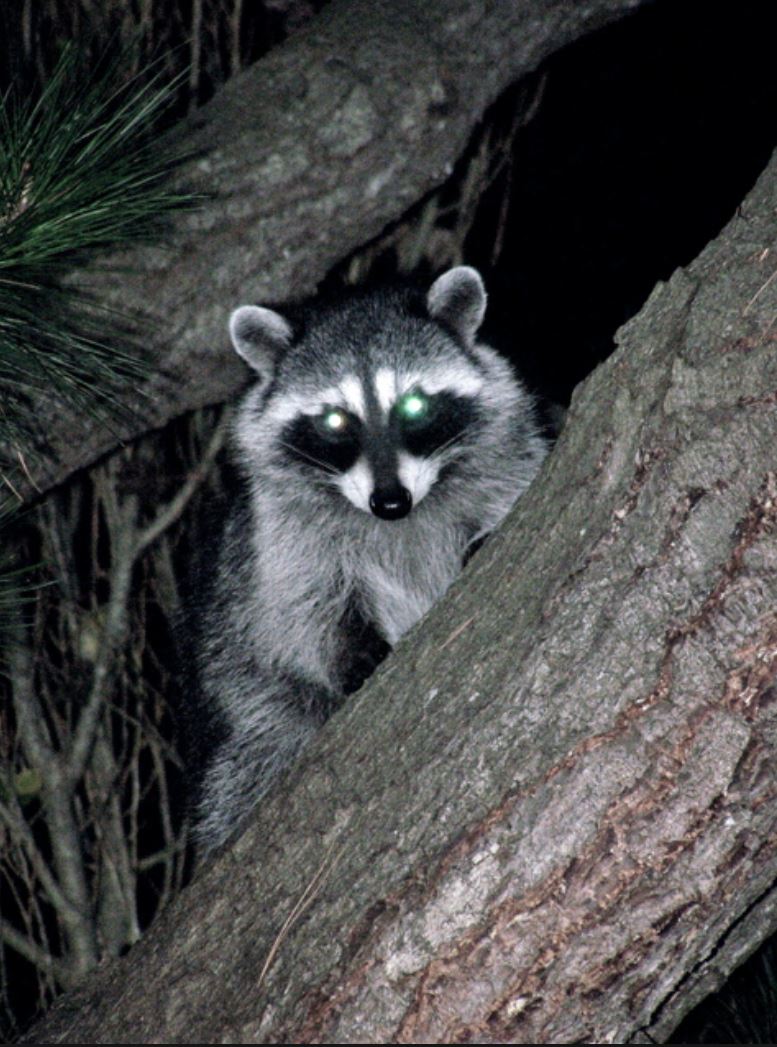 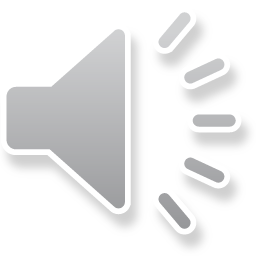 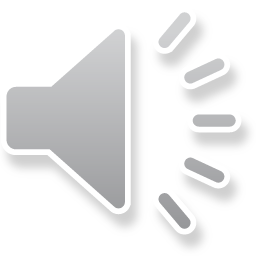 where once the raccoons rambled and rummaged in the night
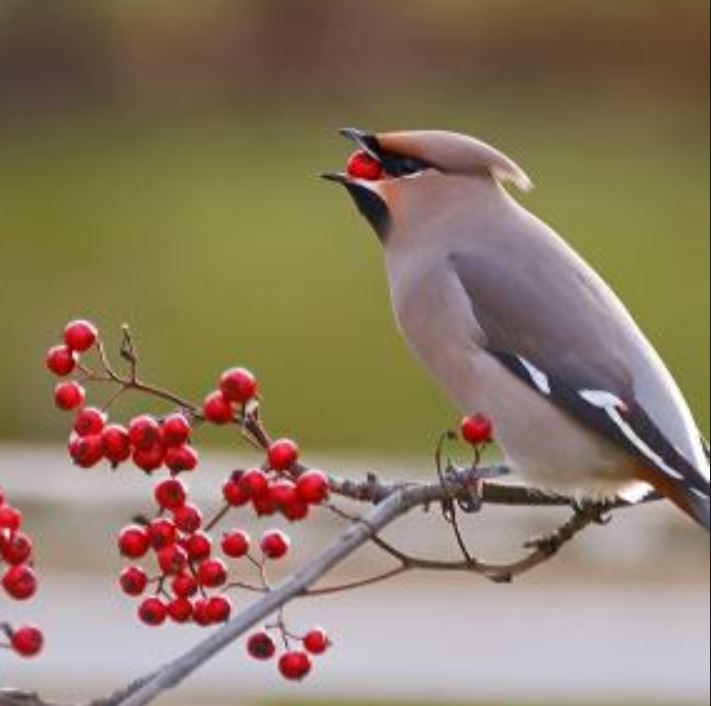 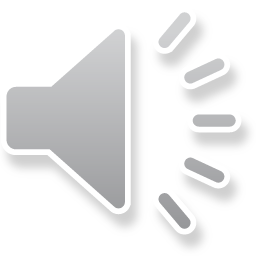 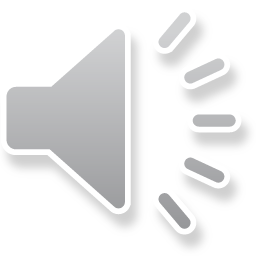 where once the berries ripened and waxwings came to feed
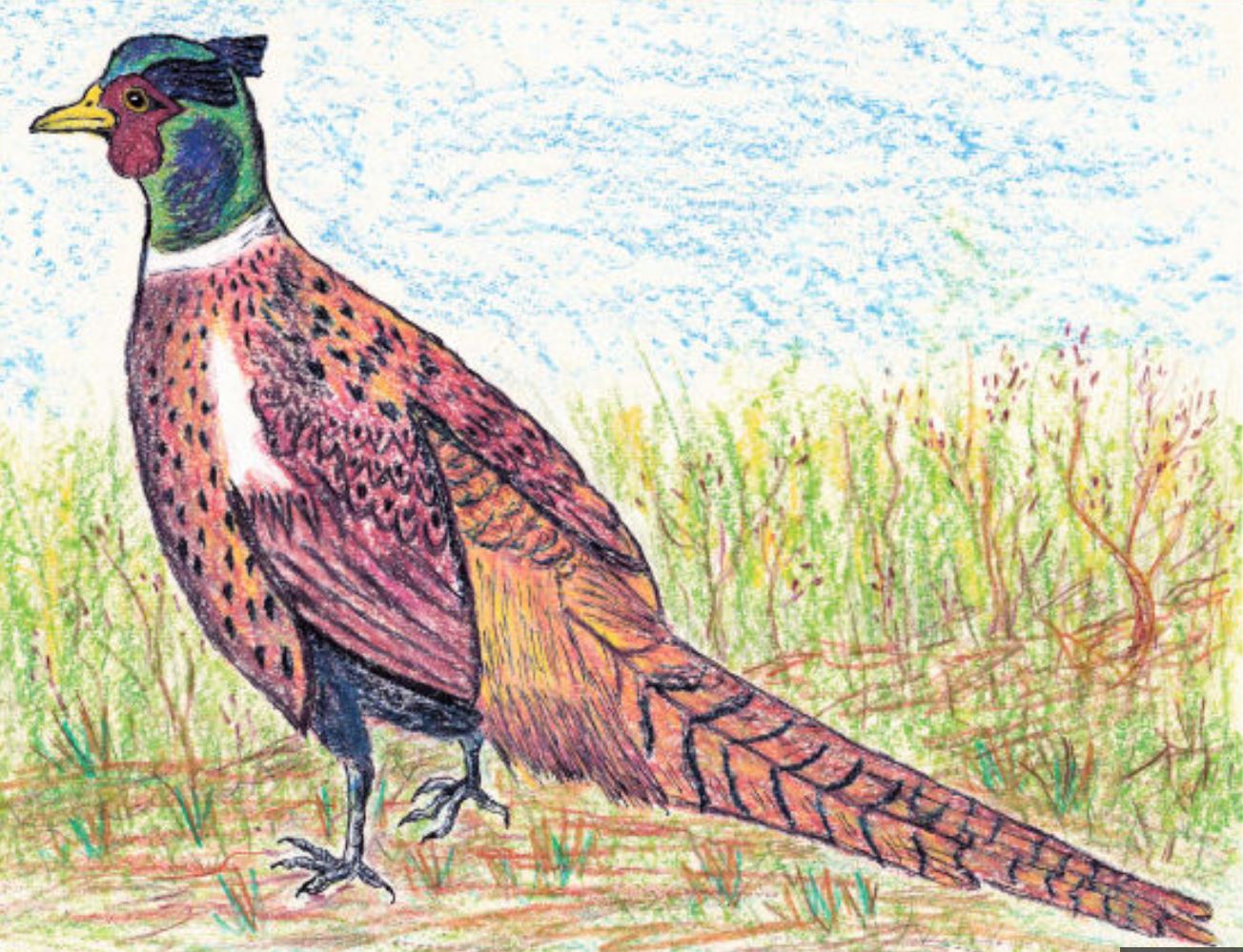 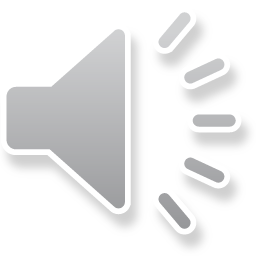 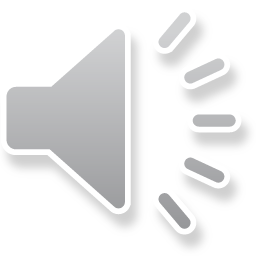 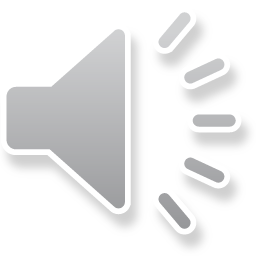 where once the pheasants roosted and fed on nuts and seed
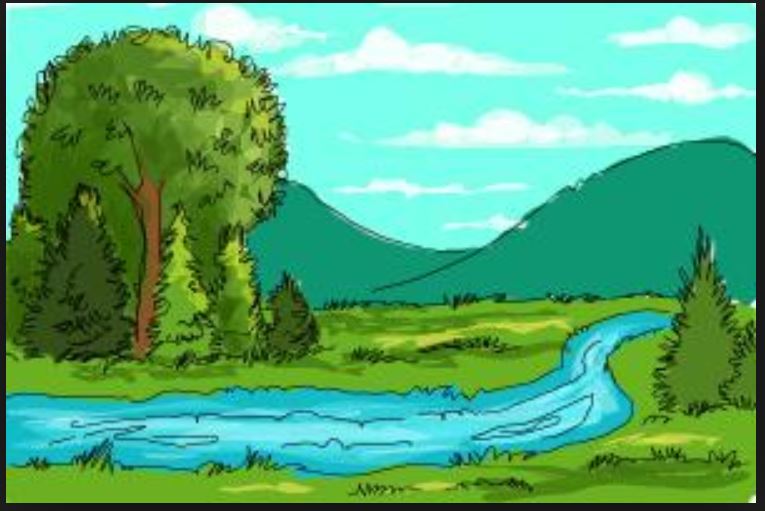 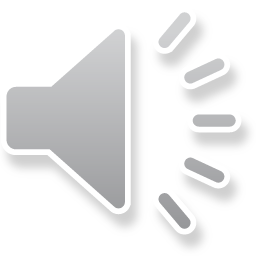 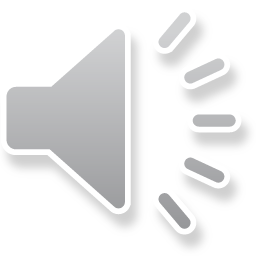 Where once there was a wood           a meadow                    and a creek
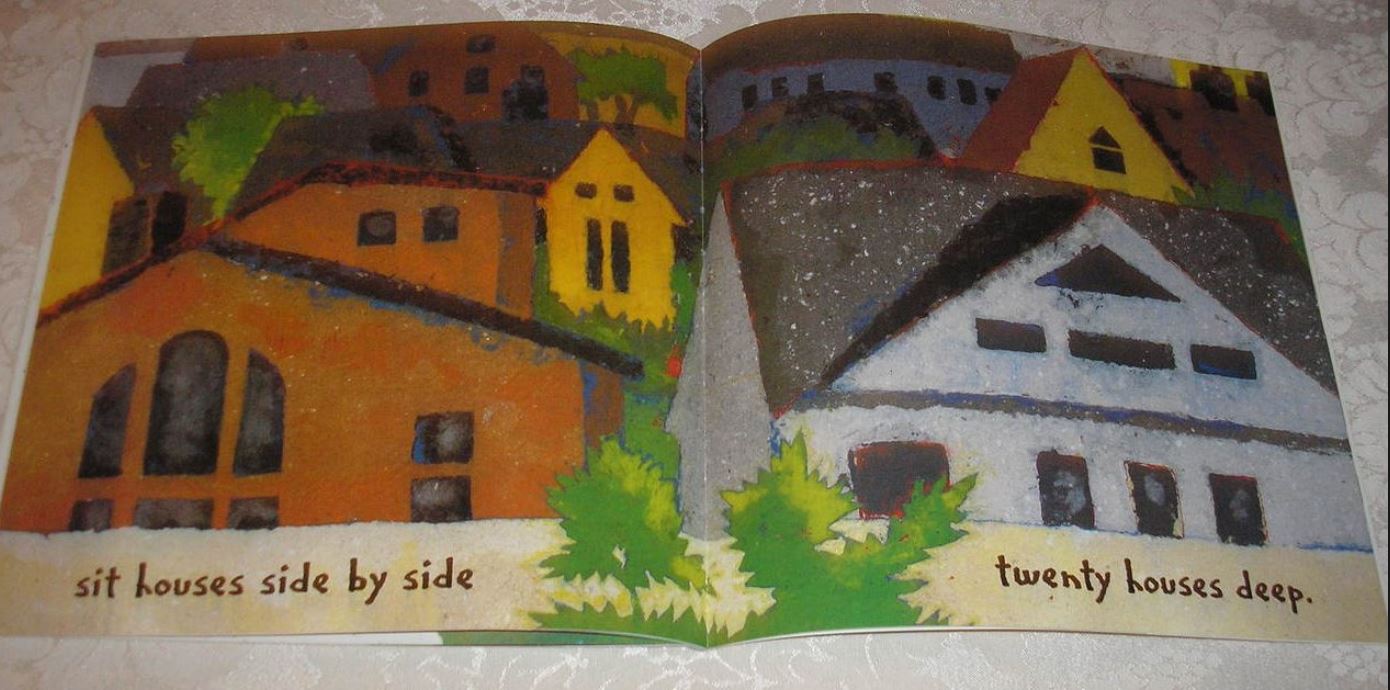 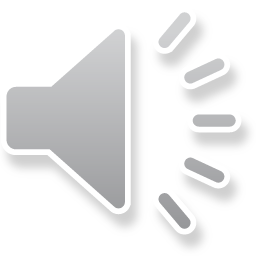 sit houses side by side            twenty houses deep.